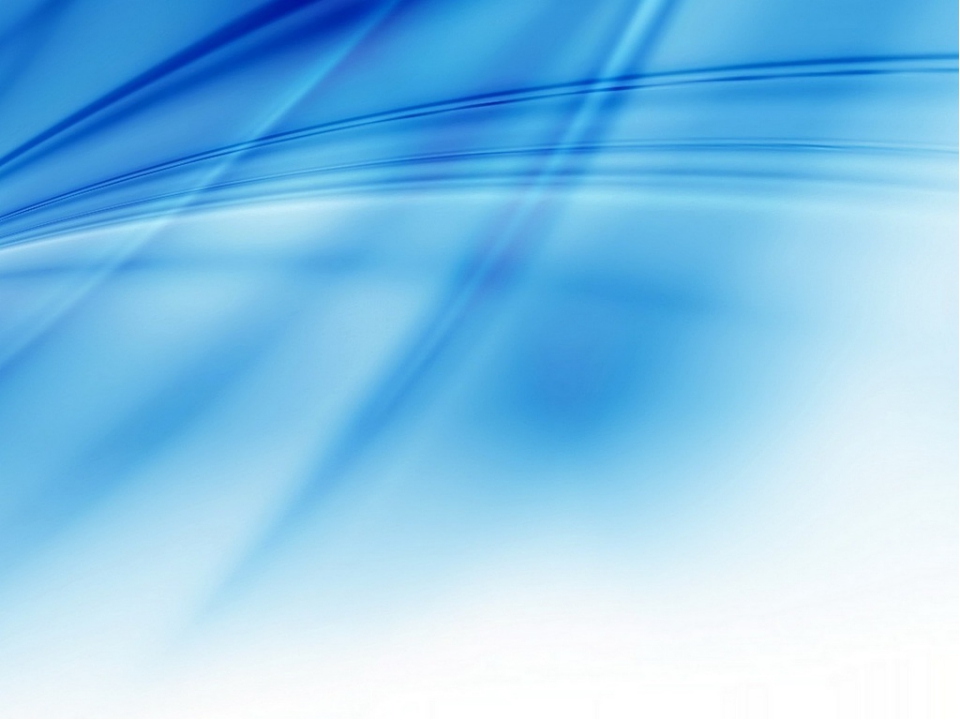 Муниципальное  дошкольное образовательное учреждение 
«Детский сад Чайка»
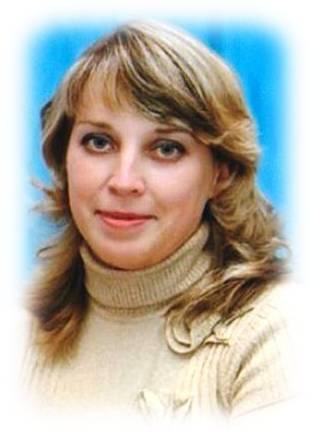 Воспитатель первой  квалификационной категории

Шипина  Елена  Александровна
г. Тихвин
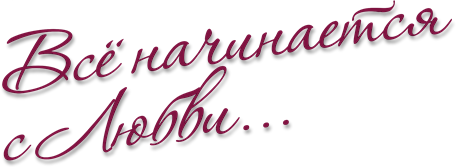 С  чего же началось всё?
Наверное с большой-большой любви
К родному городу, к семье, работе,
Ко всем, кто окружает каждый день,
Кого так хочется  согреть своей заботой…
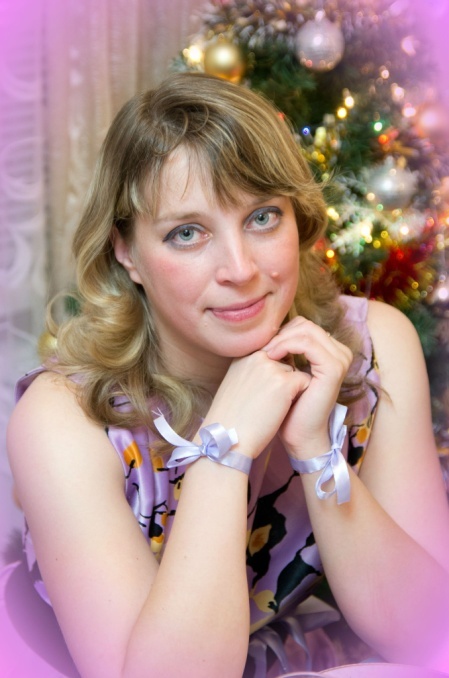 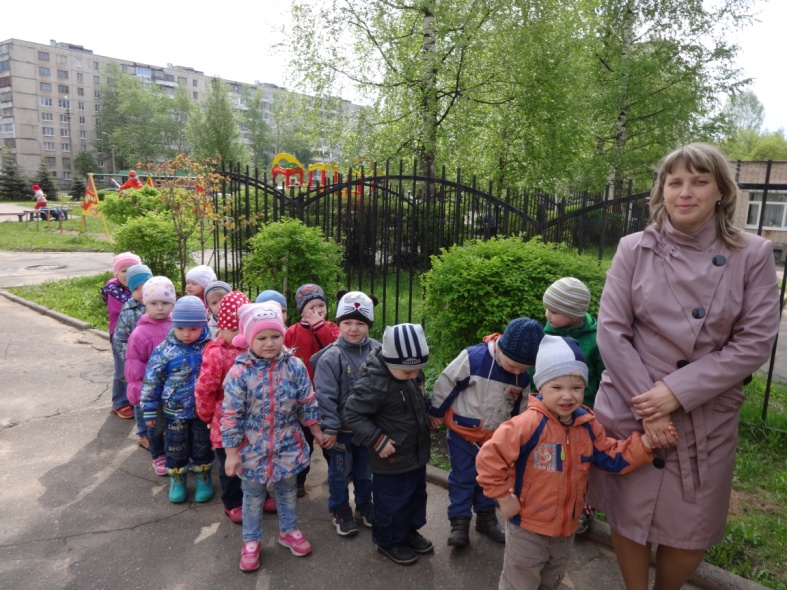 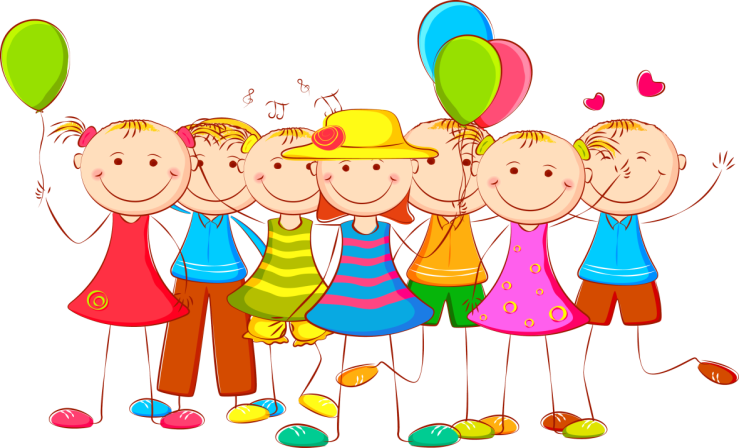 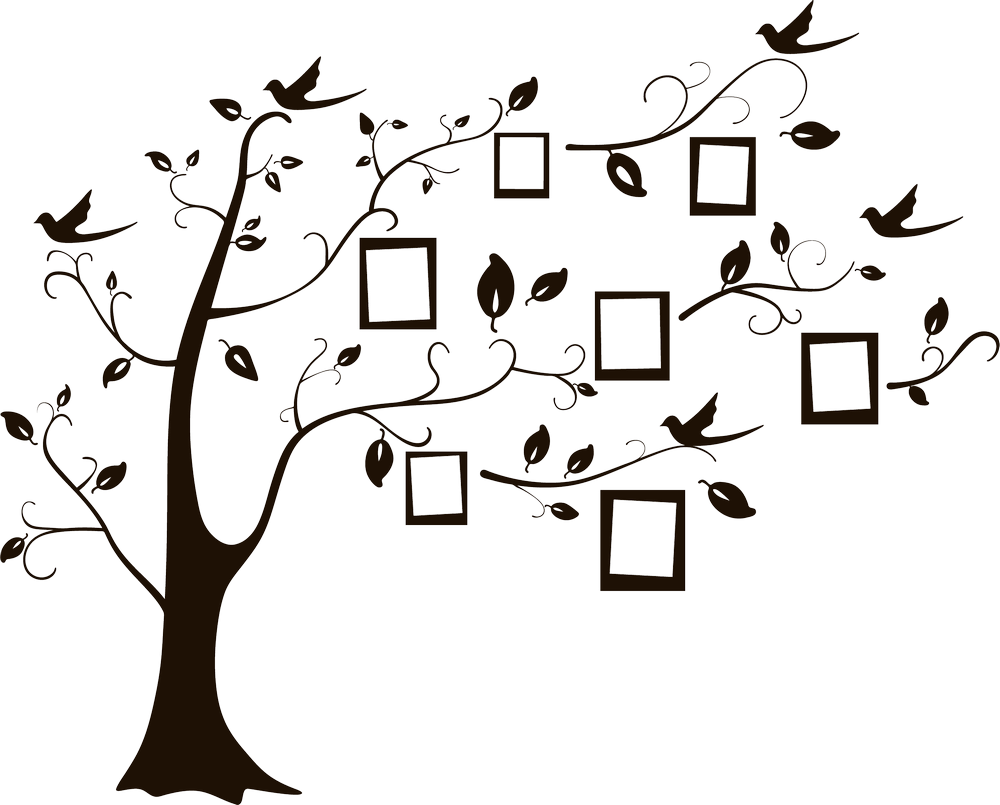 Педагогическая династия моей семьи
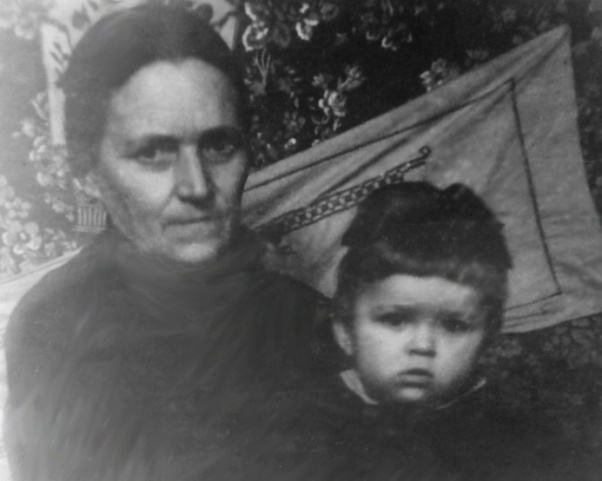 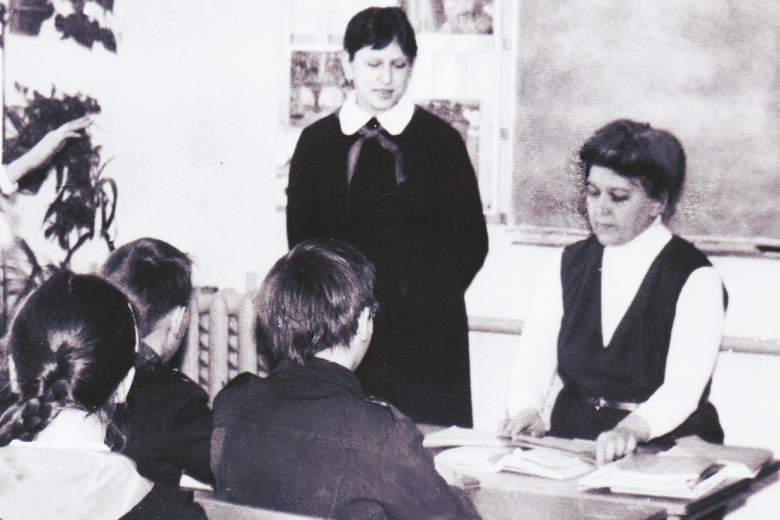 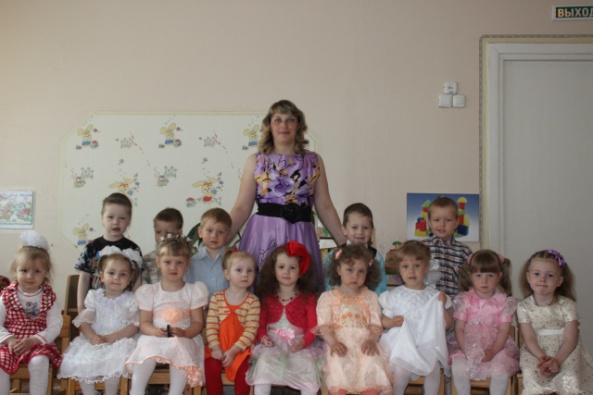 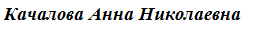 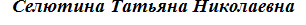 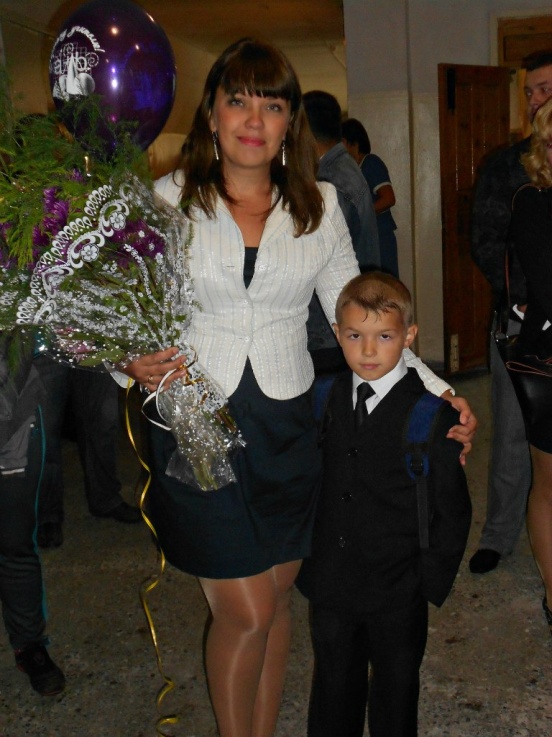 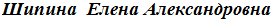 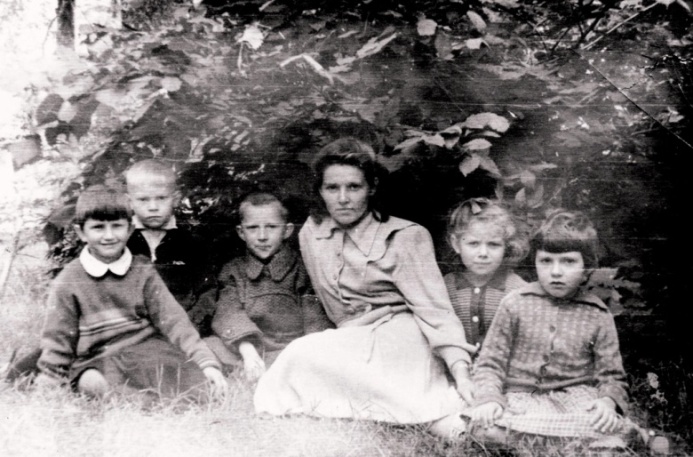 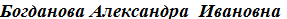 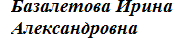 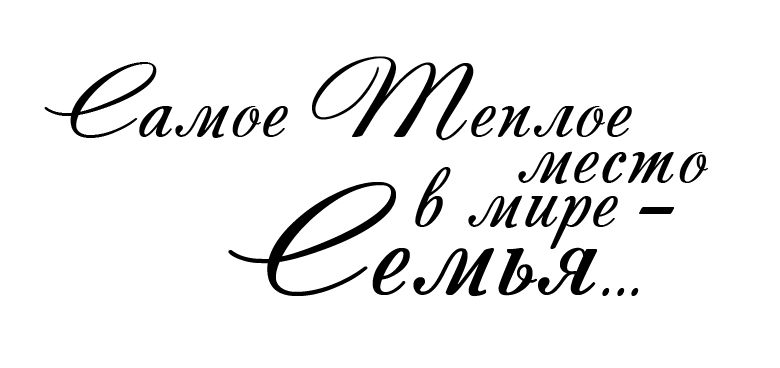 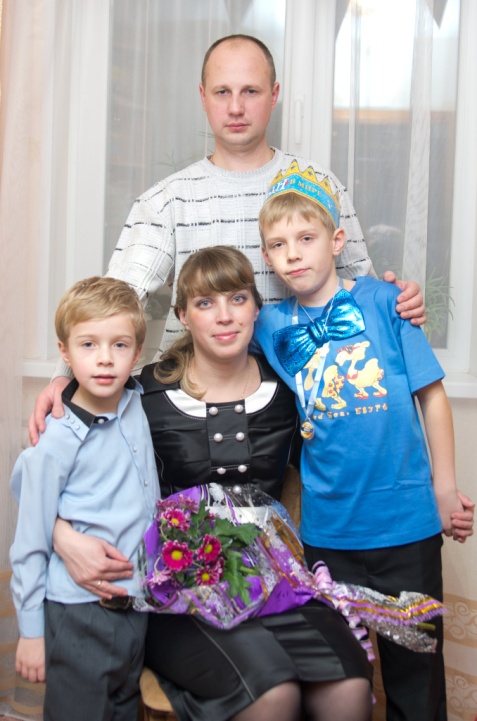 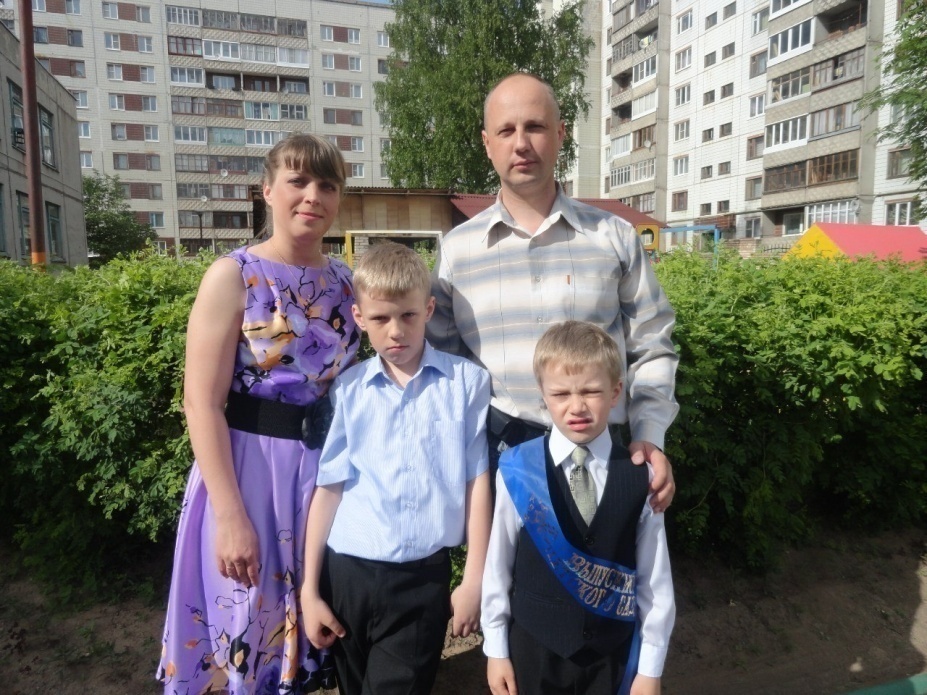 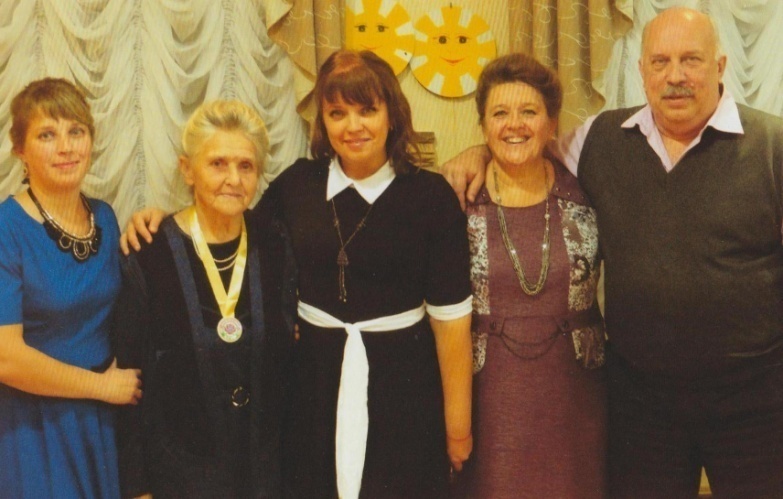 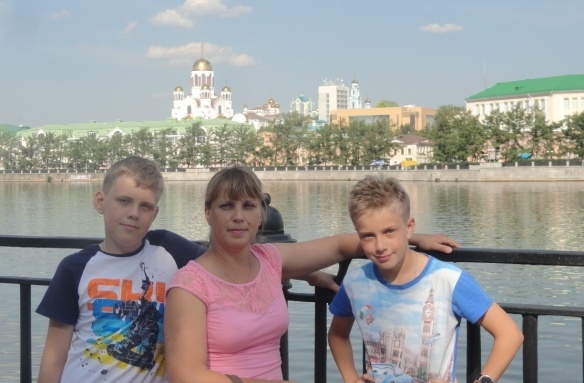 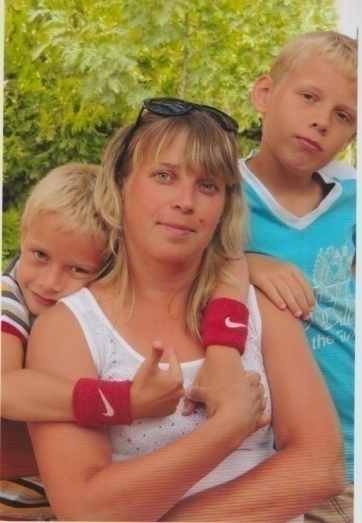 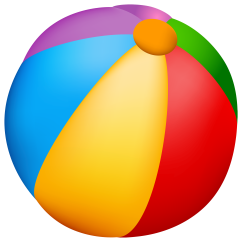 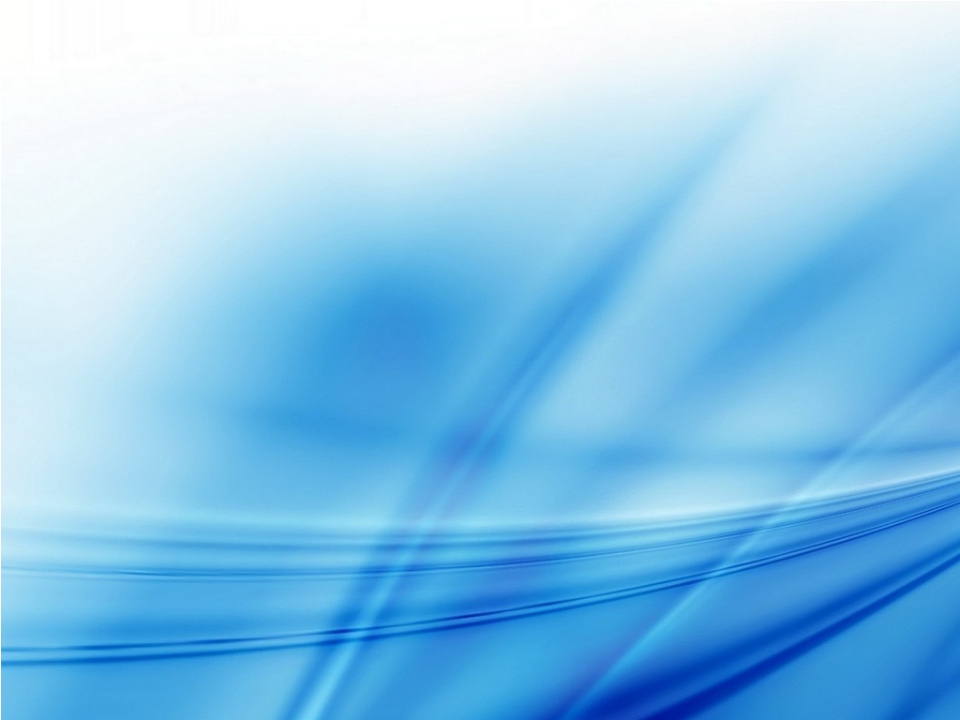 Приоритетное направление в работе:обогащение словаря и активизация речи детей .
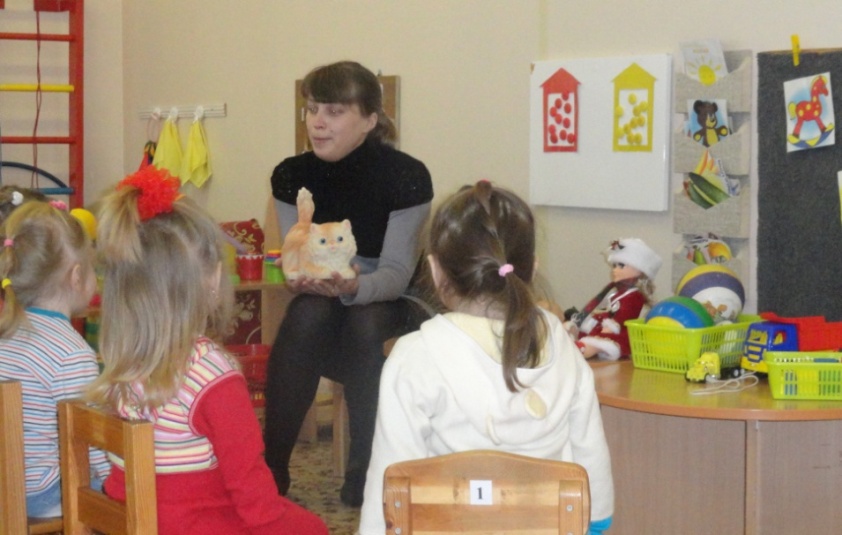 Обогащение словарного запаса  детей осуществляю  во всех видах деятельности: образовательной, общении ,повседневной жизни.
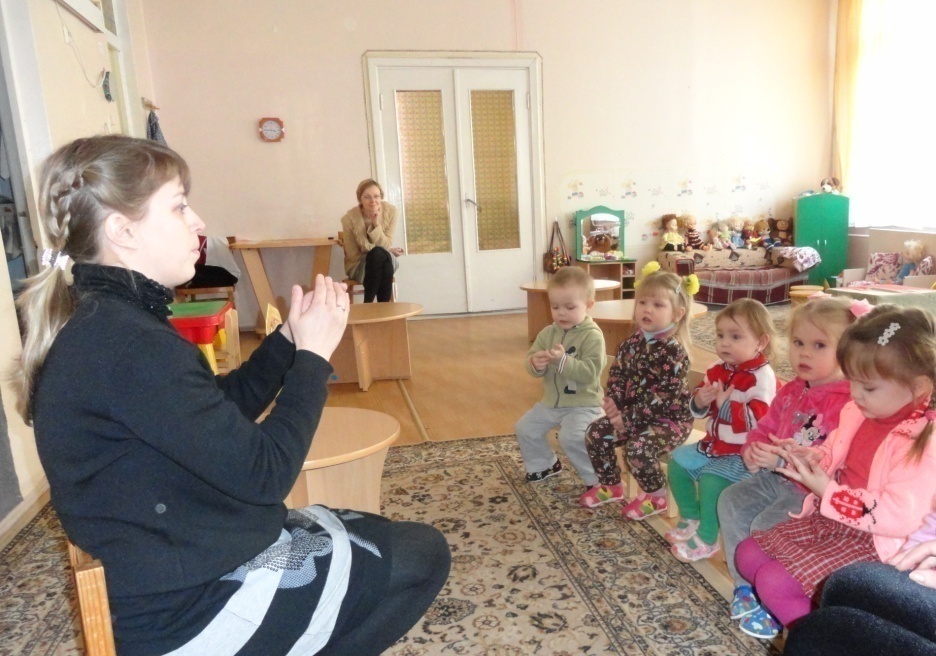 Игры с пальчиками развивают мозг ребёнка, стимулируют развитие речи ,эмоциональны  увлекательны,  нравятся детям.
При развитии речи воспитанников широко использую метод «живой» картинки
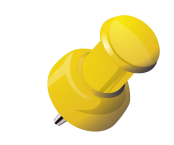 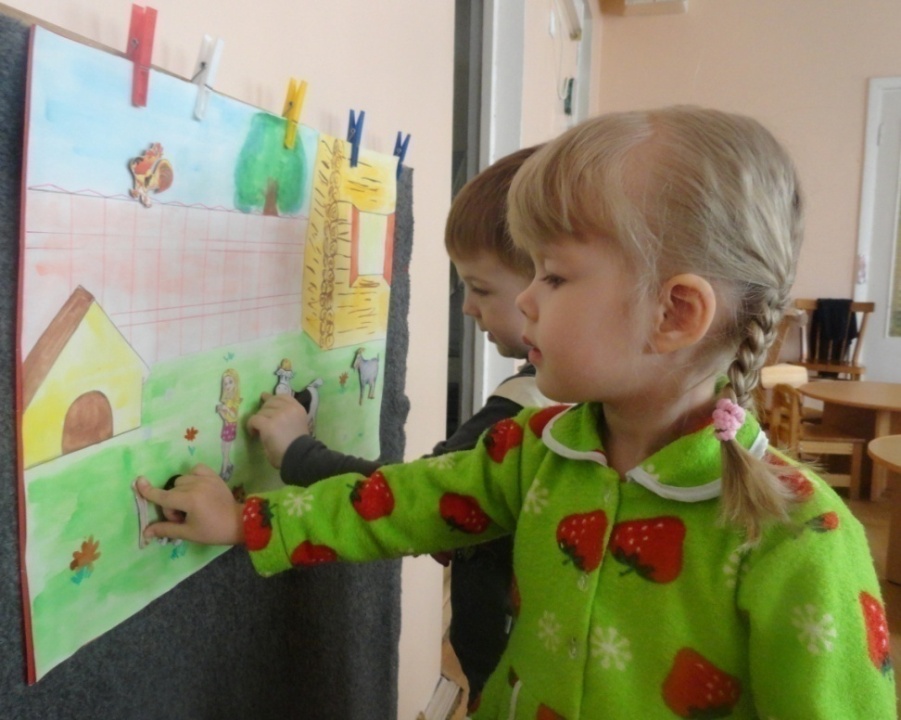 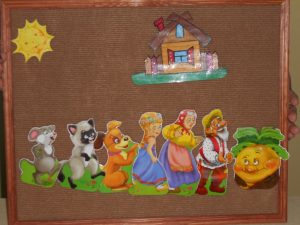 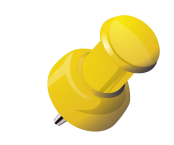 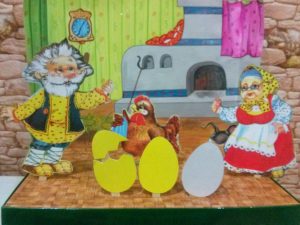 «Живые» картинки привлекают детей тем, что неожиданно меняют свой вид.  Дети  быстрее понимают сюжет, могут не только описать картинку, но и составить простой рассказ.
Театрализованные   игры
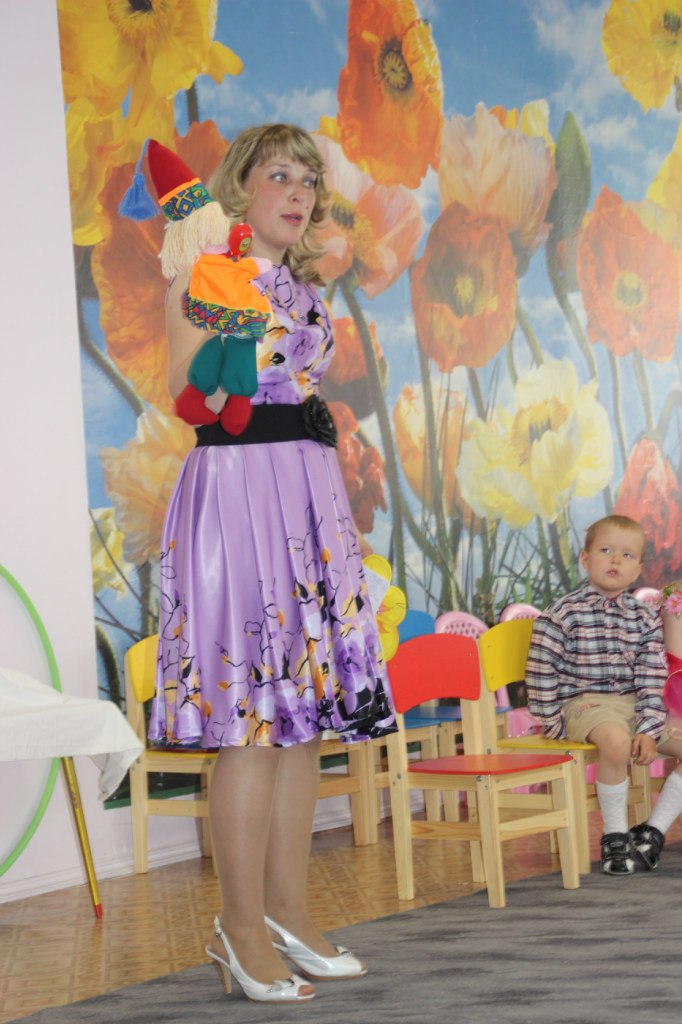 Способствуют усвоению элементов речевого общения, стимулируют активную речь, помогают восстановить последовательность событий.
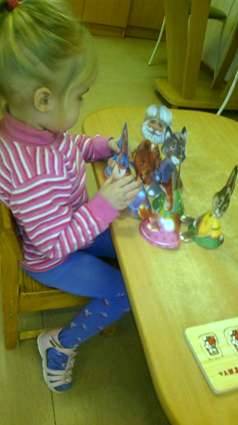 Использование  образовательных  проектов
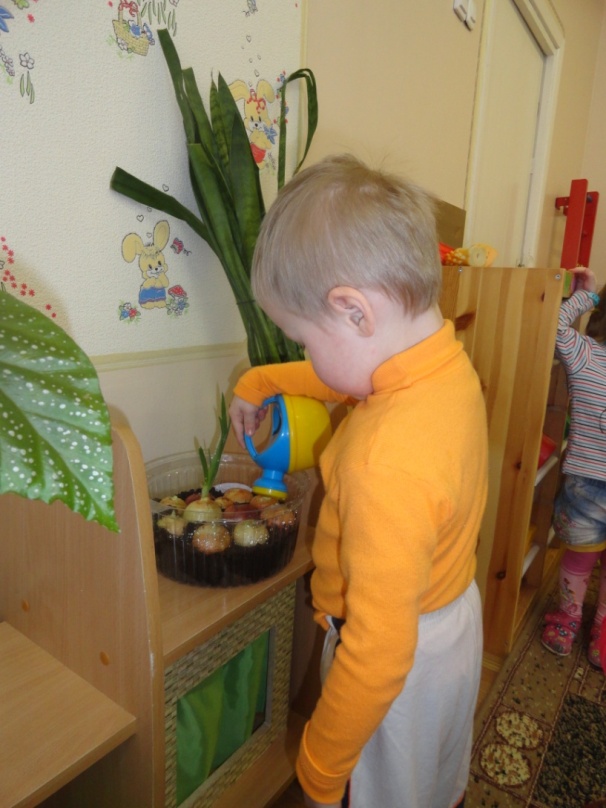 Реализация проекта «Полезный лучок»
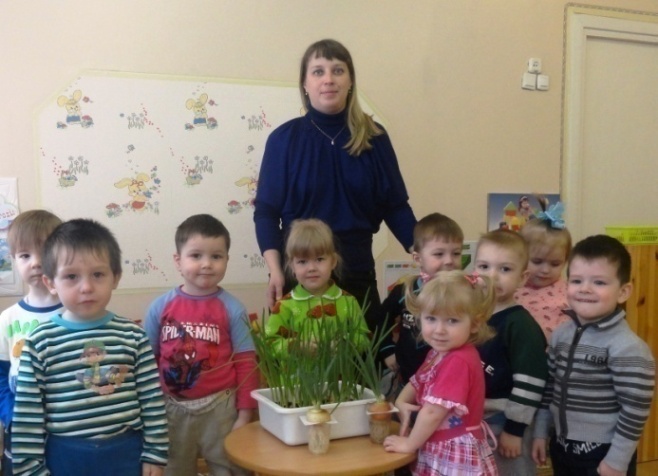 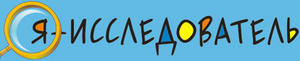 Использование  ИКТ   в образовательном  процессе
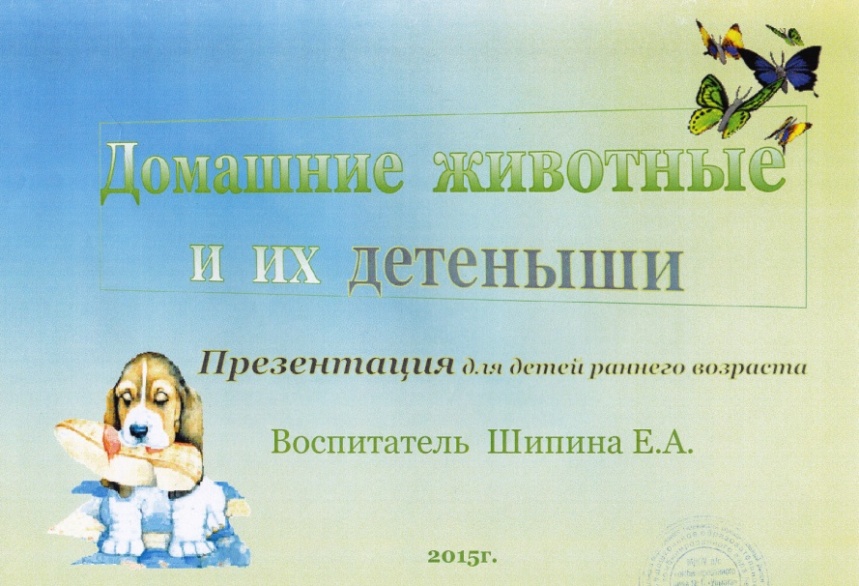 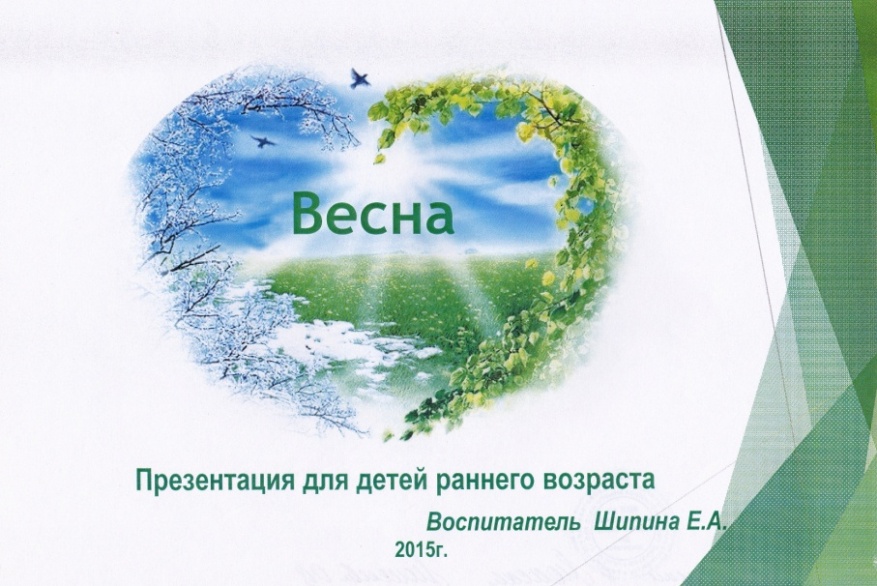 Использование  мультимедийной презентации с иллюстрациями, звуковыми эффектами позволяет сделать образовательный процесс более ярким, эмоциональным, вызывает  активный познавательный интерес у детей к изучаемым явлениям.
Нетрадиционные  техники  рисования.
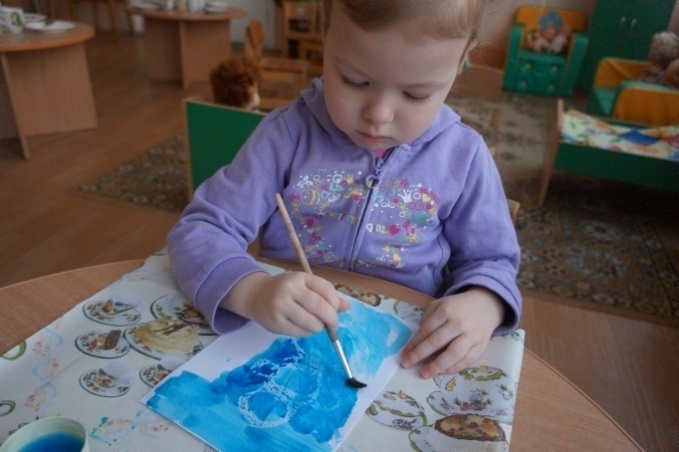 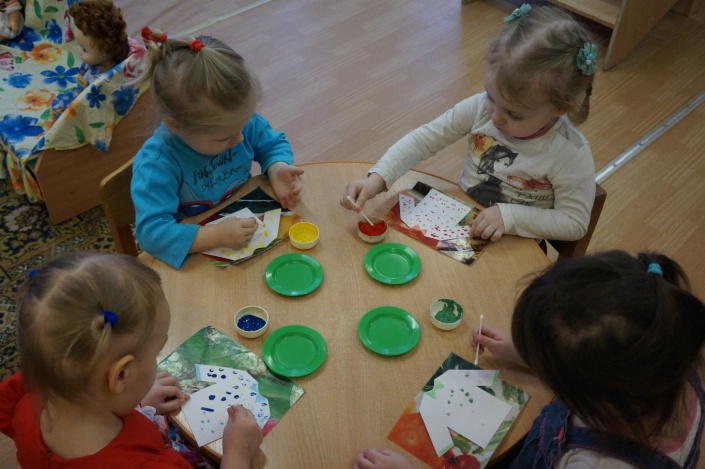 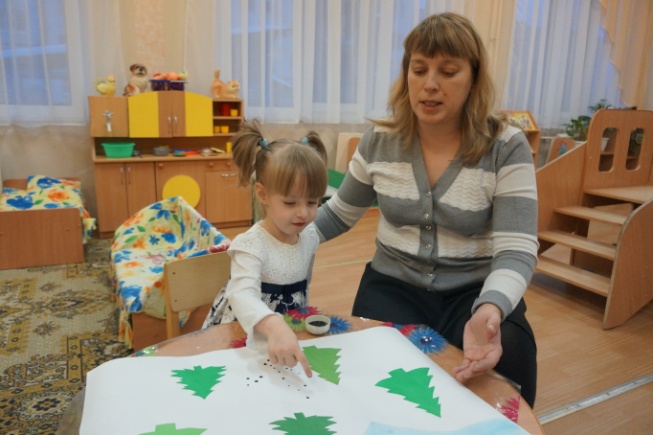 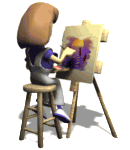 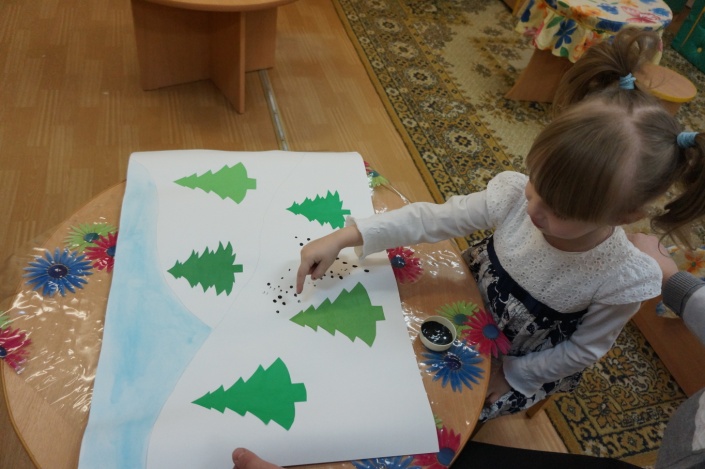 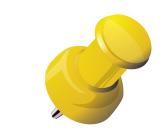 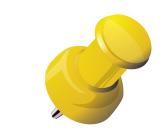 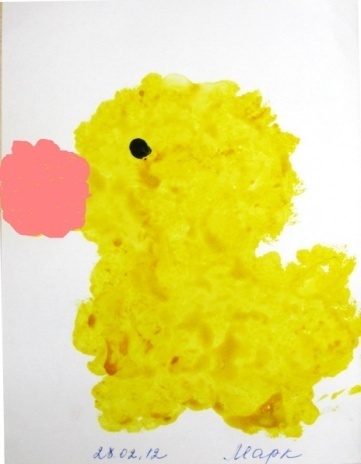 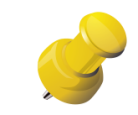 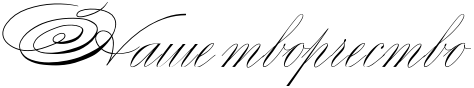 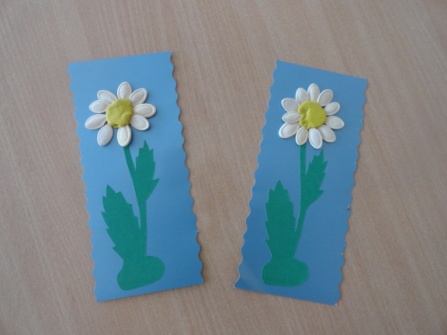 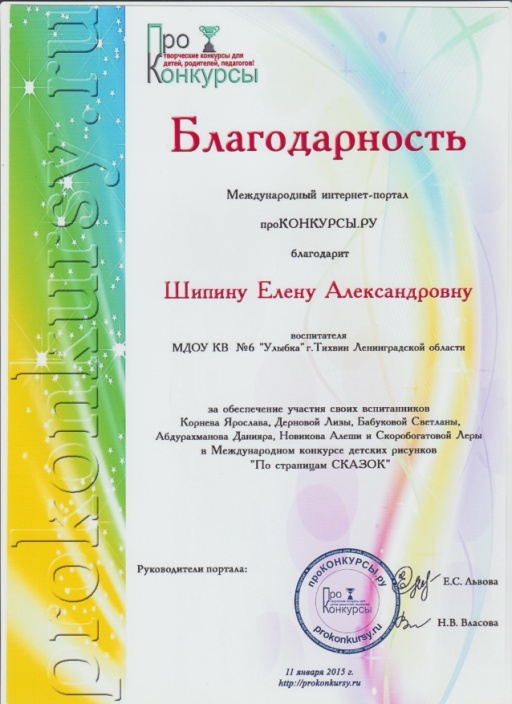 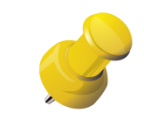 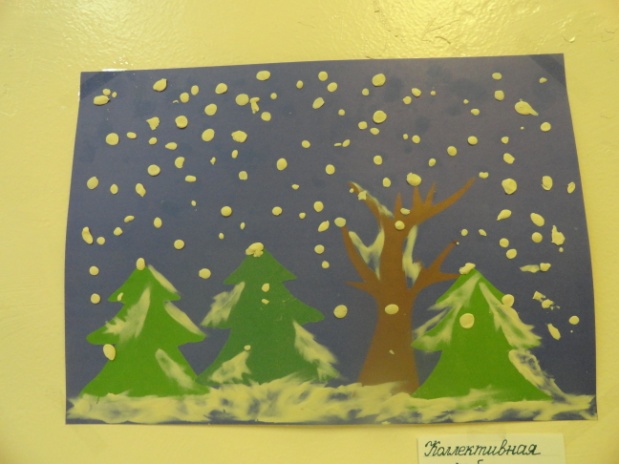 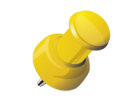 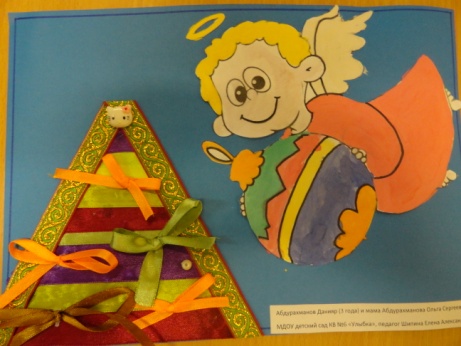 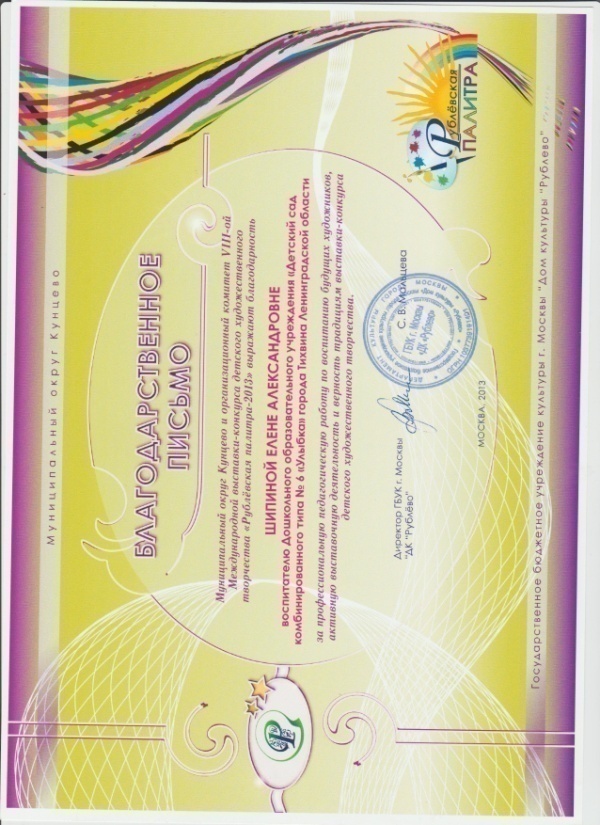 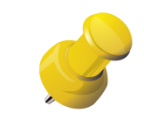 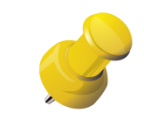 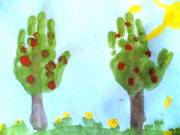 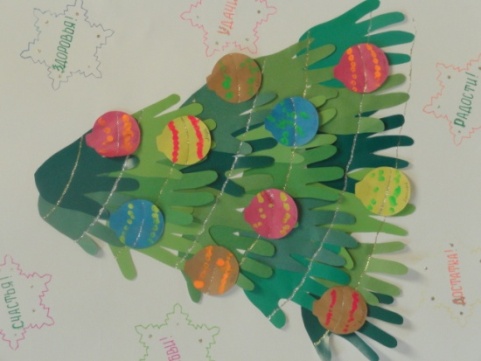 Занимая активную жизненную позицию, я стараюсь пропогандировать свой опыт и повышать значимость профессии воспитателя в обществе.
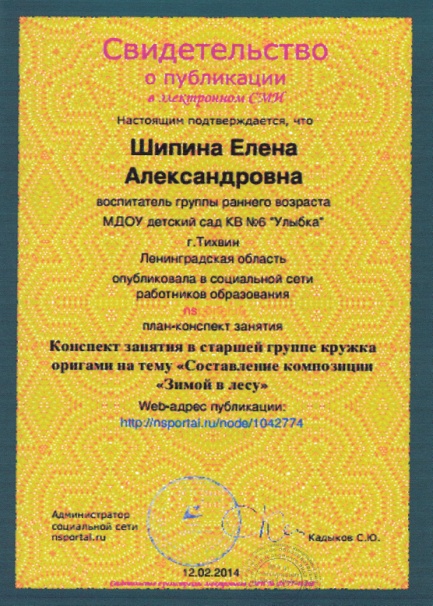 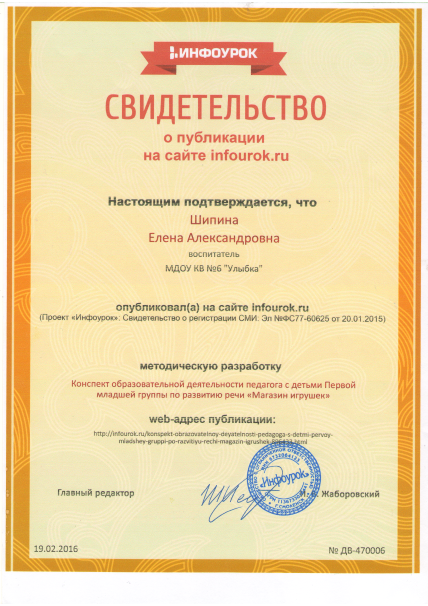 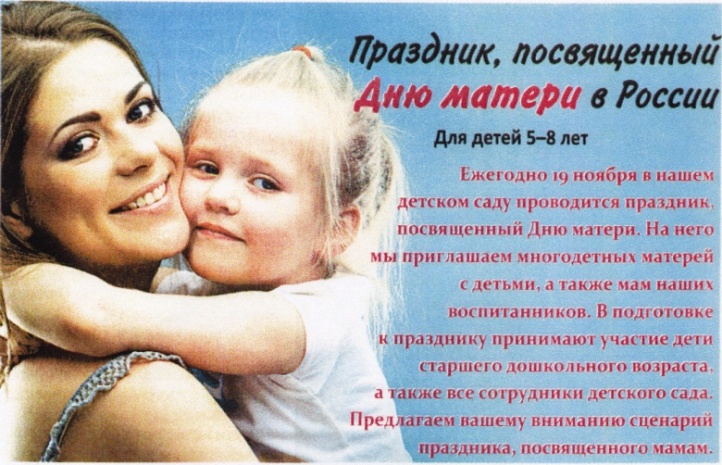 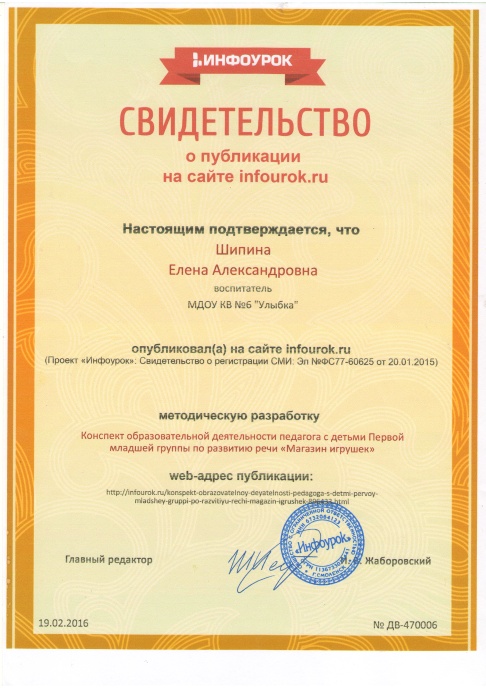 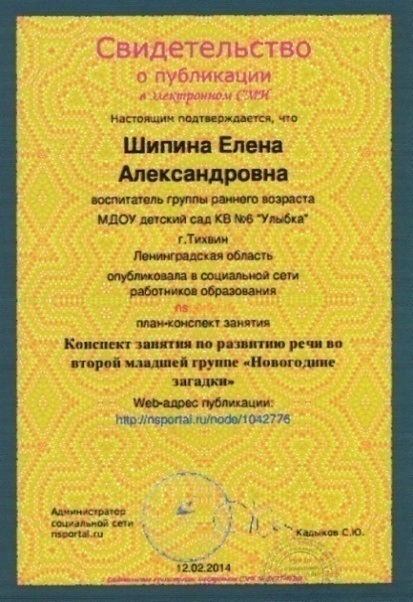 Публикация в журнале  «Дошкольное воспитание » 
№10, 2014 год
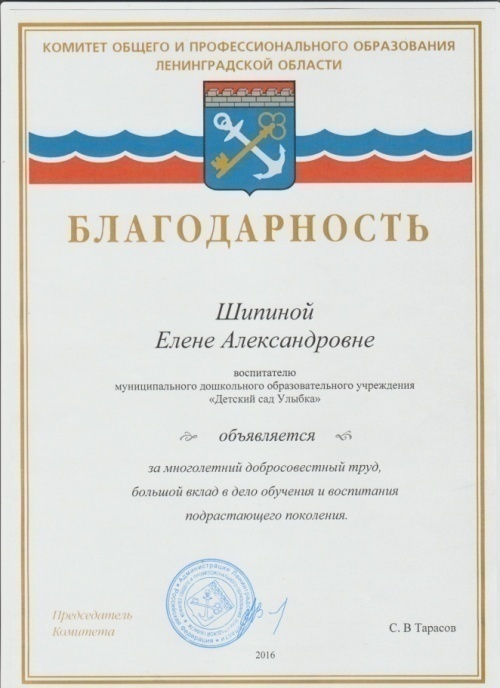 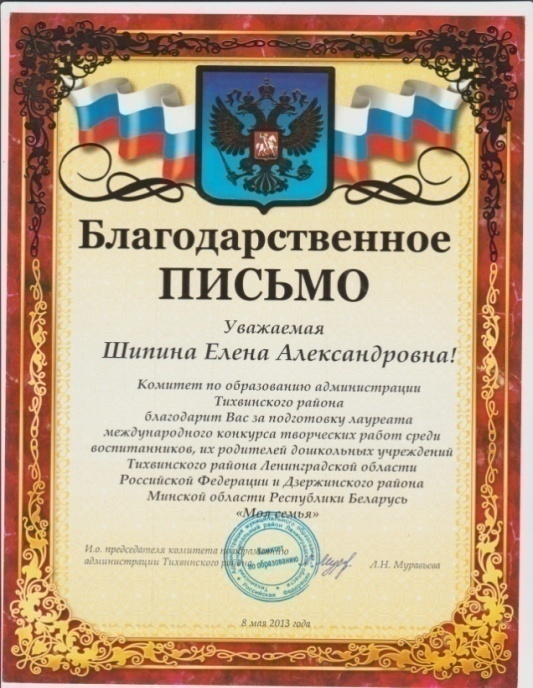 у
Я совершенствую  своё мастерство, используя достижения педагогической науки и передовой практики. Осваиваю инновационные технологии и нетрадиционные методики.
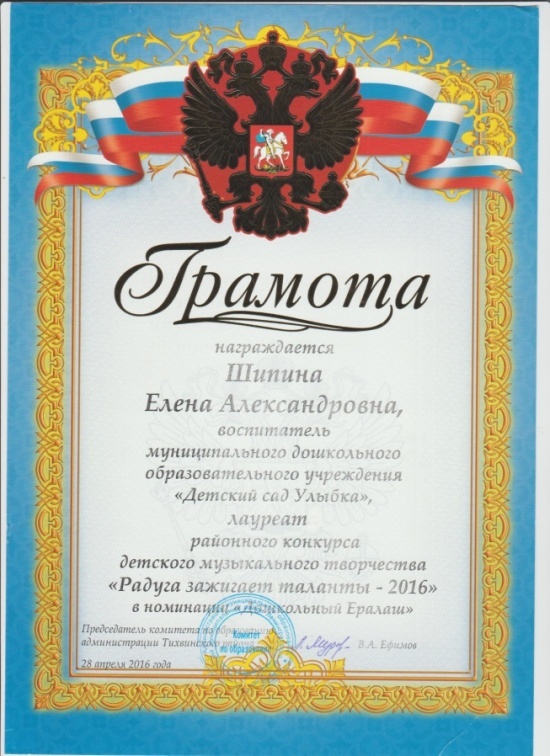 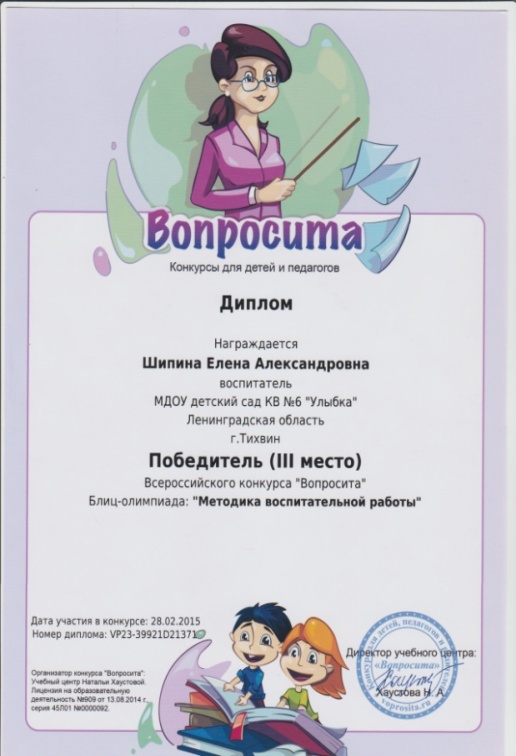 В душе я артистка!
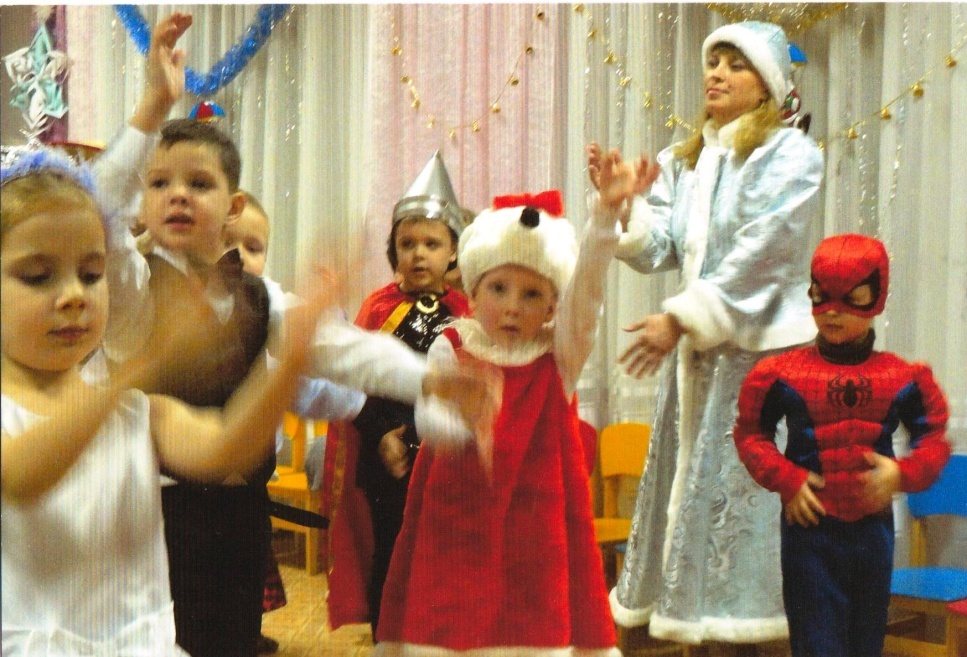 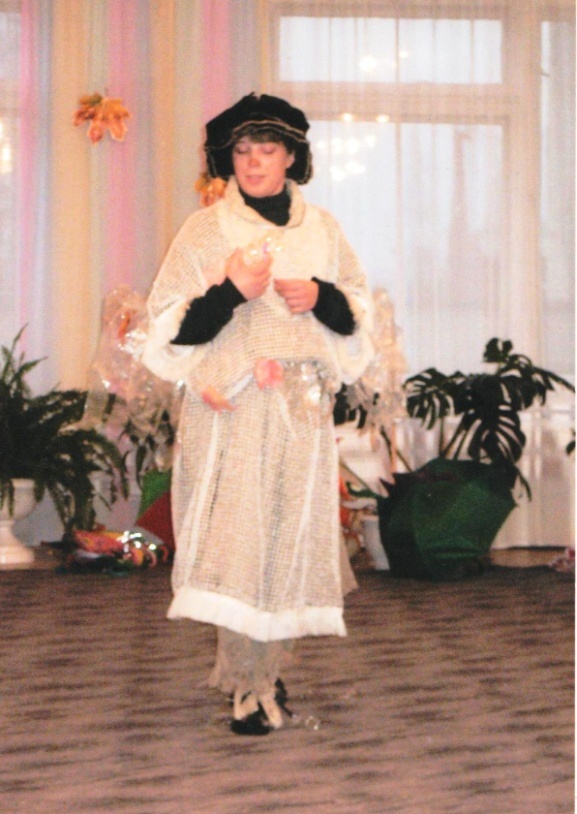 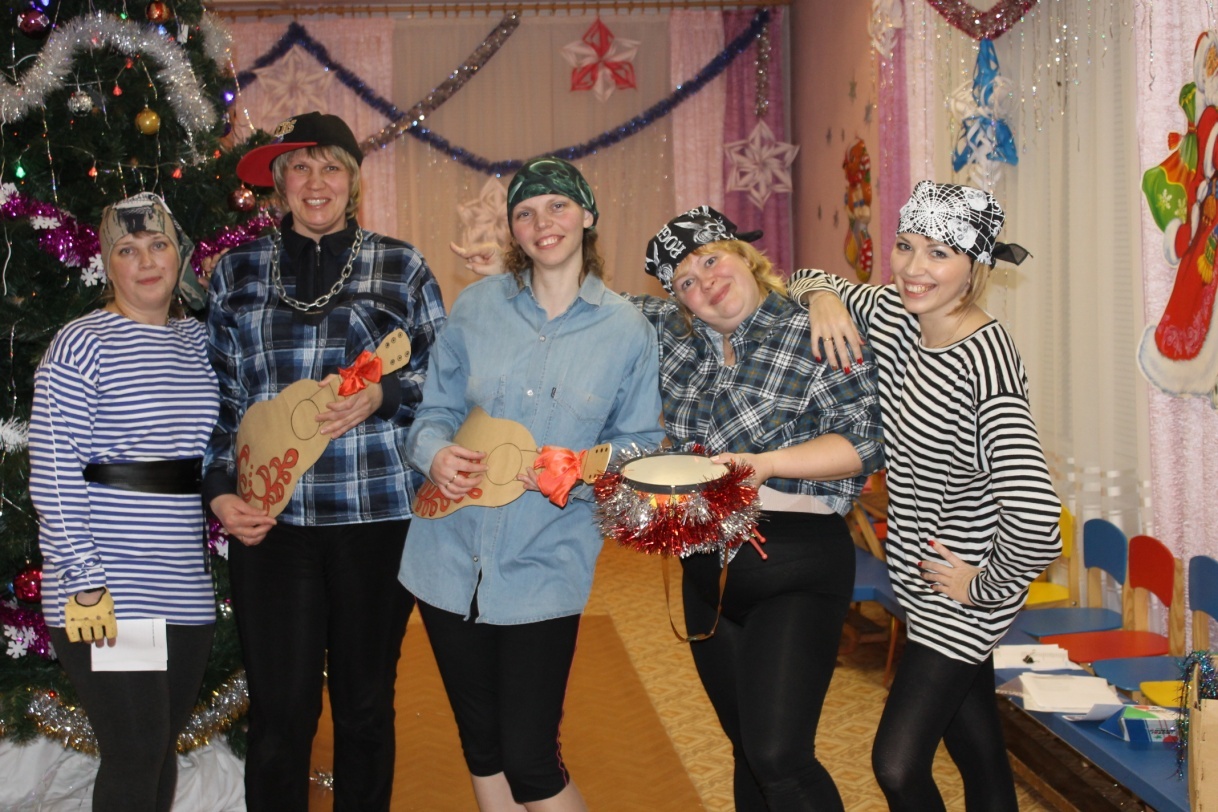 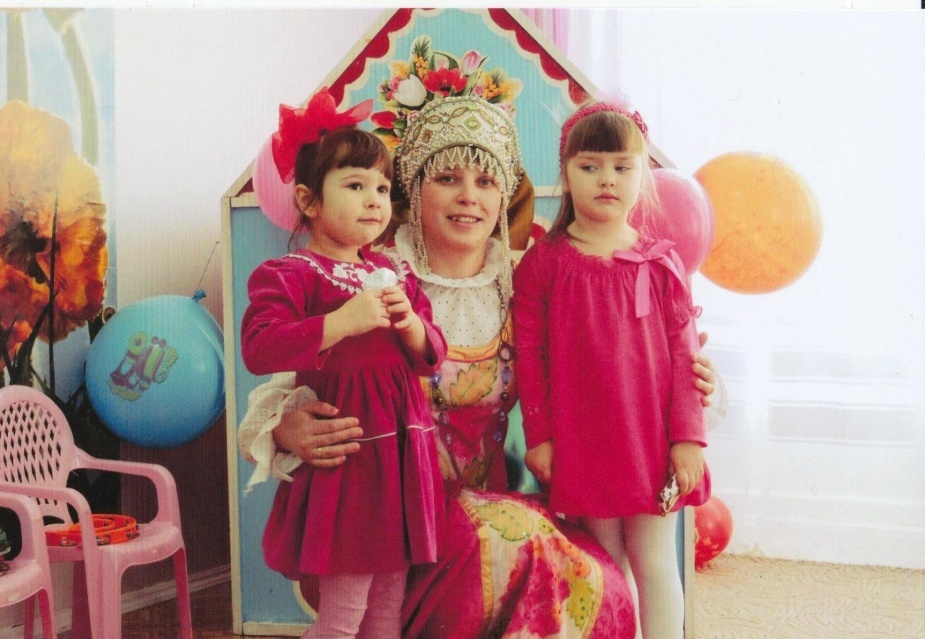 Мир  моих  увлечений
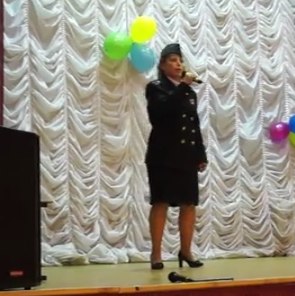 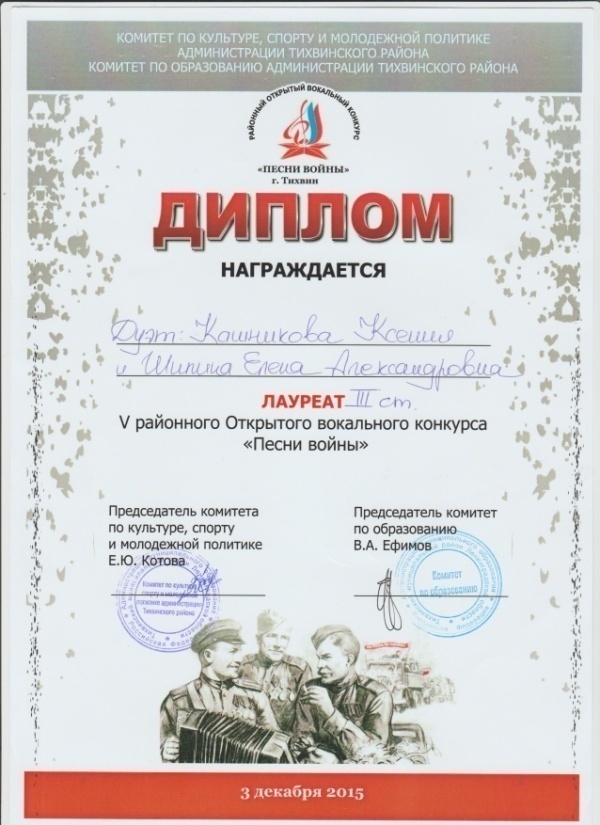 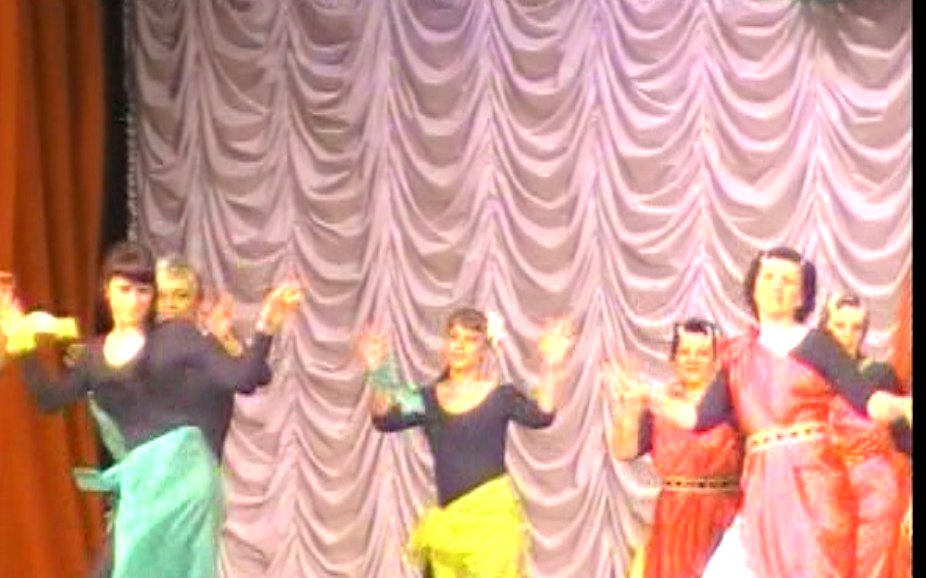 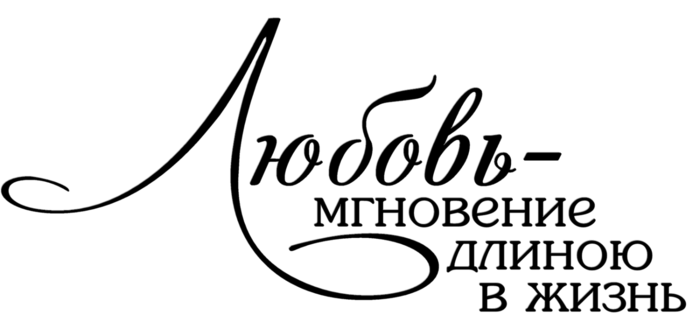 Вся  моя жизнь наполнена  любовью
К  семье, к работе, к Родине и к детям,
С которыми  я каждый день встречаюсь,
Играю, занимаюсь, наслаждаясь этим.

Моей династии невидимая нить 
Связала поколенье с поколеньем.
Придут старейших  юные сменить
И верю , это будет продолженье……